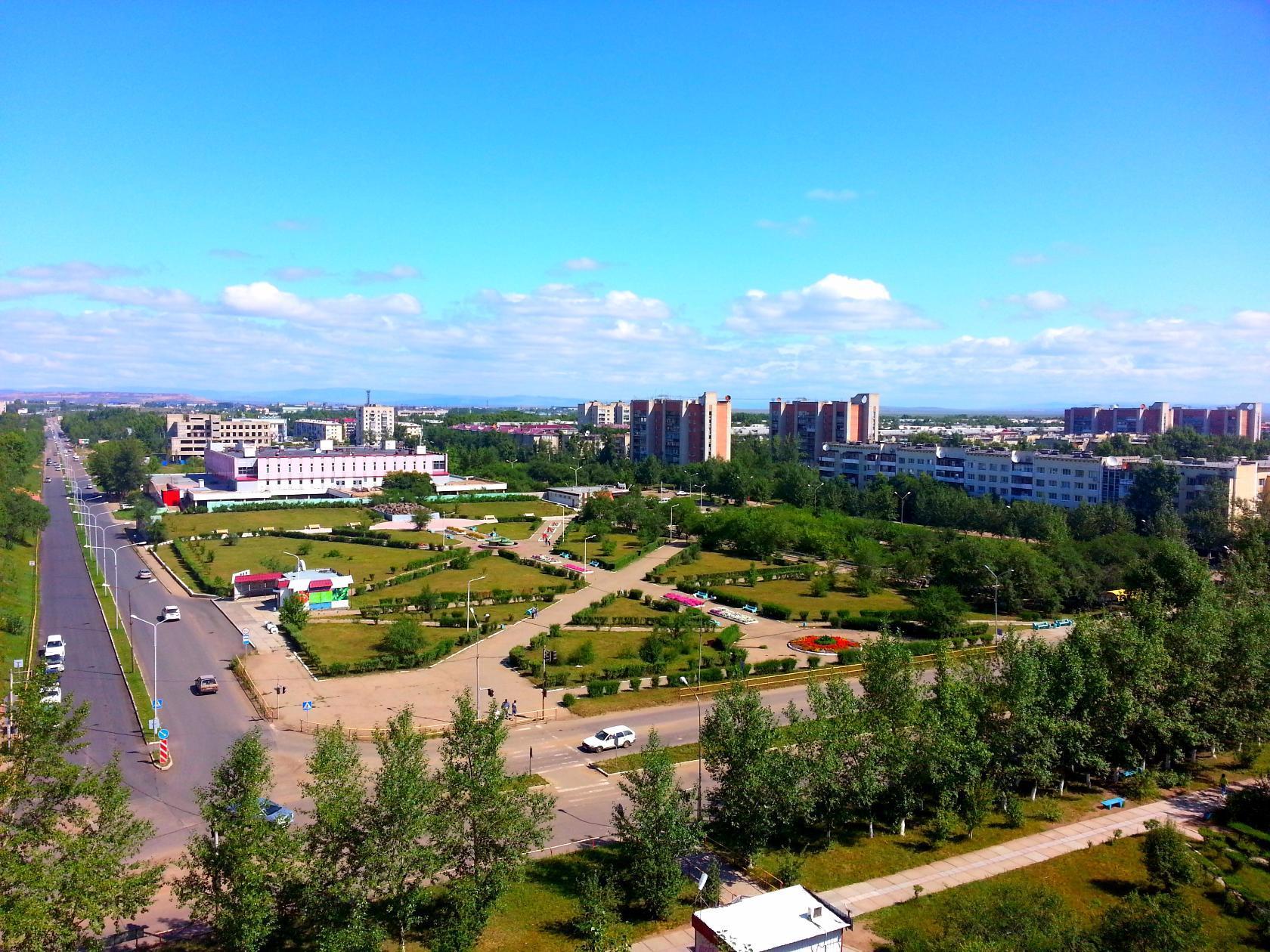 Краснокаменск – город комфорта (реконструкция сквера им. Покровского С.С.)
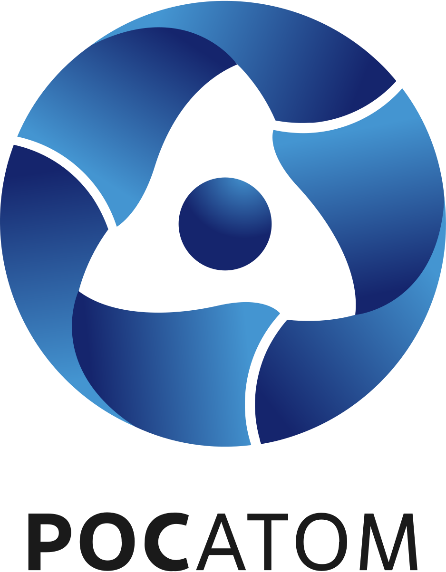 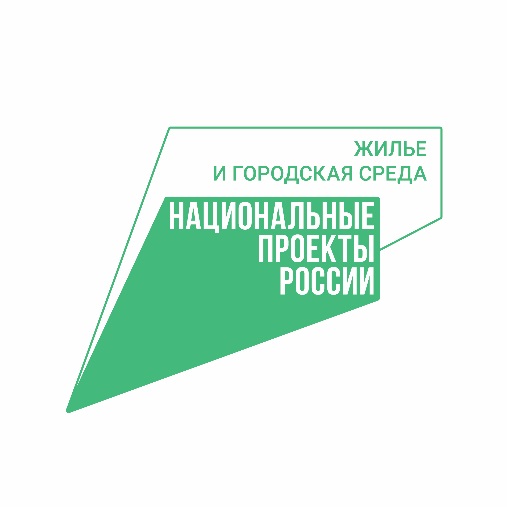 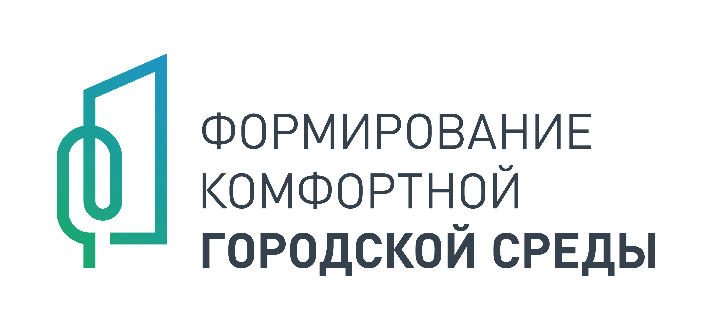 Городское поселение «Город Краснокаменск» муниципального района 
«Город Краснокаменск и Краснокаменский район» Забайкальский край
Краснокаменск второй по величине город Забайкальского края.
Градообразующее предприятие – ПАО «ППГХО им. Е.П. Славского». 
Неофициальный статус города – Урановая столица России.
Численность населения – 51541 чел.
Основной ценностью для жителей является горно-химическое производство, как культурный и генетический код города. Общественные территории, памятные места являются предметом гордости краснокаменцев и посвящены героям первопроходцам. Среди которых,  краснокаменцы выделяют и  почитают  первого директора комбината Сталя Сергеевича Покровского, чьим именем  названы проспект, школа и сквер.
Сквер им. Покровского С.С., как общественная территория, в  Краснокаменске существует со времен основания города. В 2013 году по инициативе руководства градообразующего предприятия и города в сквере установлен памятник С.С. Покровскому и присвоено его имя. 
        Сквер  им. Покровского С.С. является частью комплекса общественных пространств в центре города. В 2018 году началась масштабная реконструкция центральной части города: обновлен сквер Шахтеров с прилегающей к нему улицей Ищуковой Л.И., которая  примыкает  к скверу им. Покровского С.С. И к 2021 году сквер  им. Покровского С.С. оставался единственным не благоустроенным общественным пространством на данной территории.
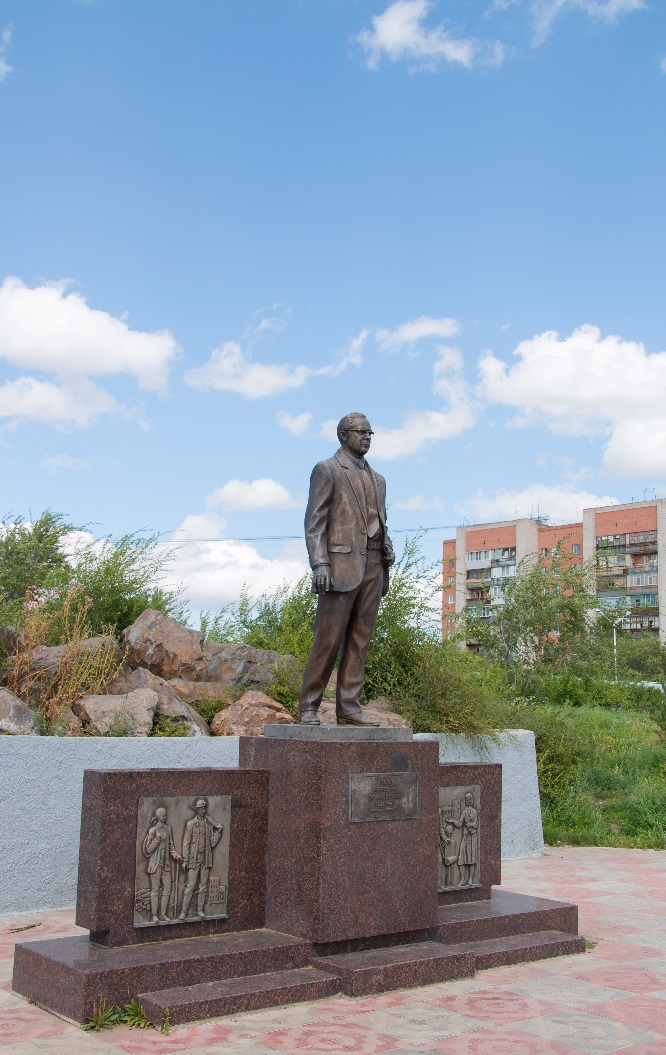 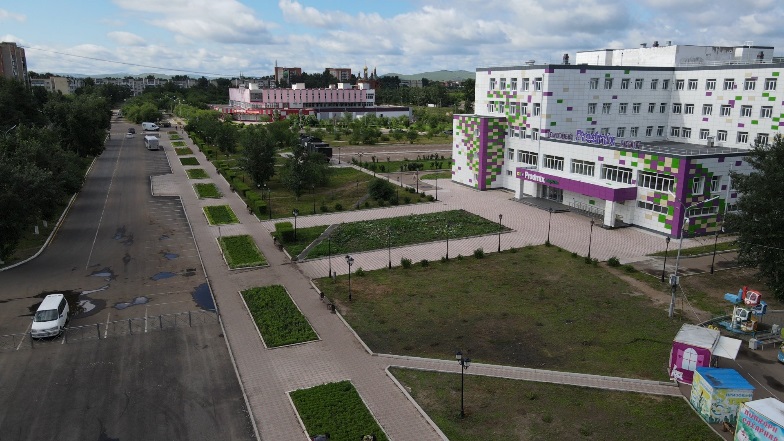 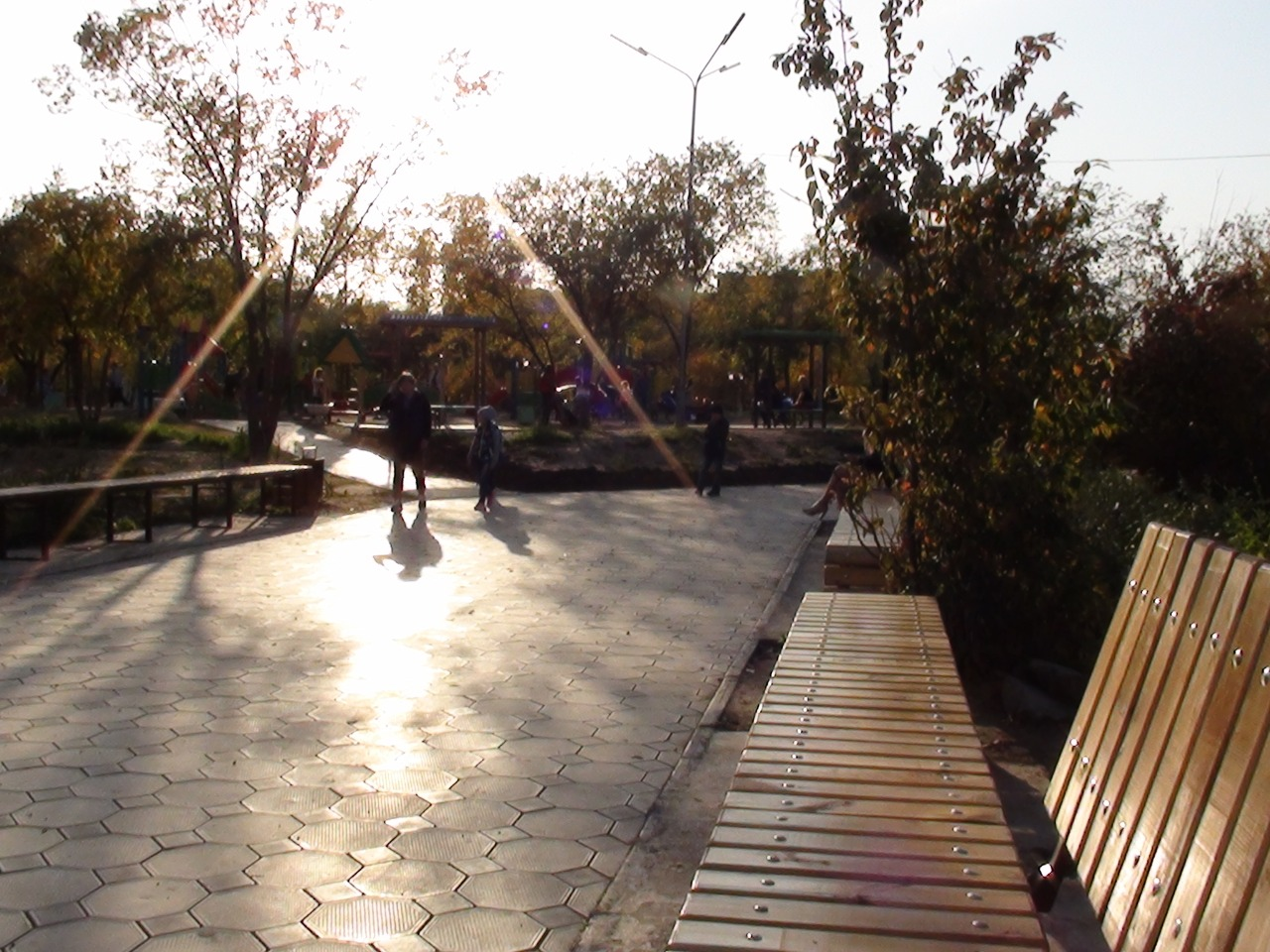 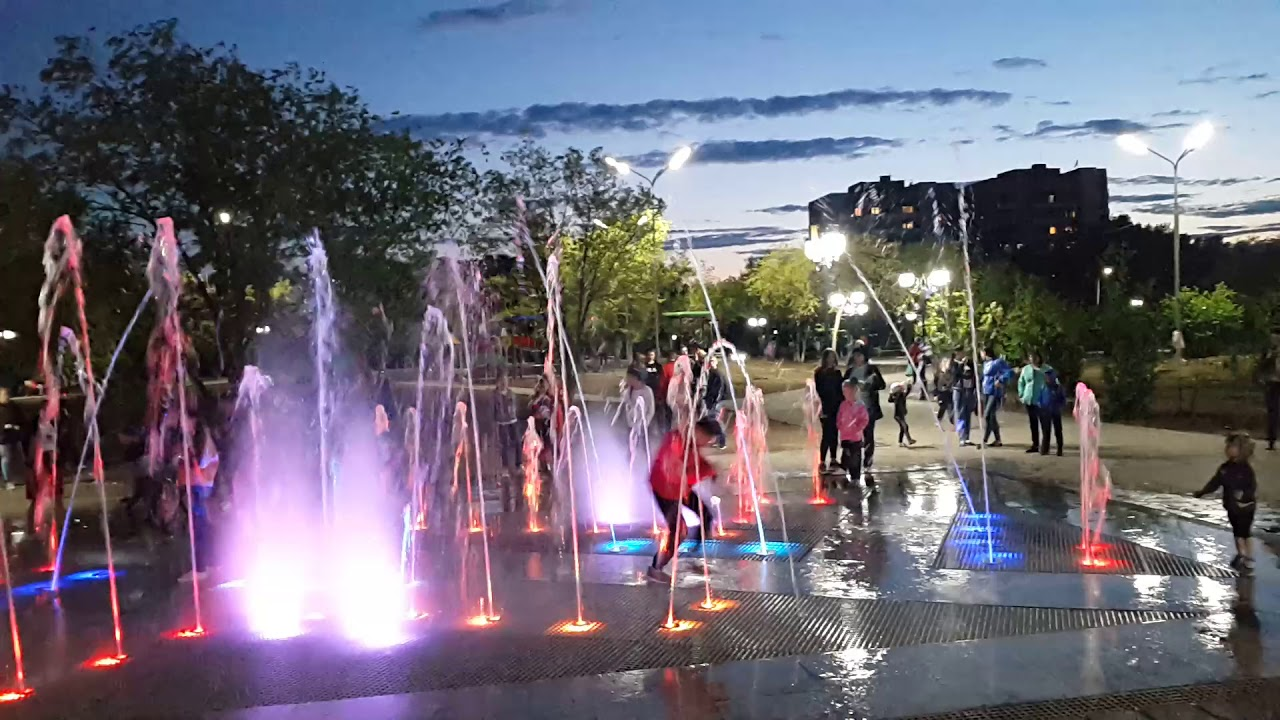 ул. им. Ищуковой Л.И.
Сквер Шахтёров
Памятник С.С. Покровскому
Предпосылки реализации практики
Сквер им. Покровского С.С.
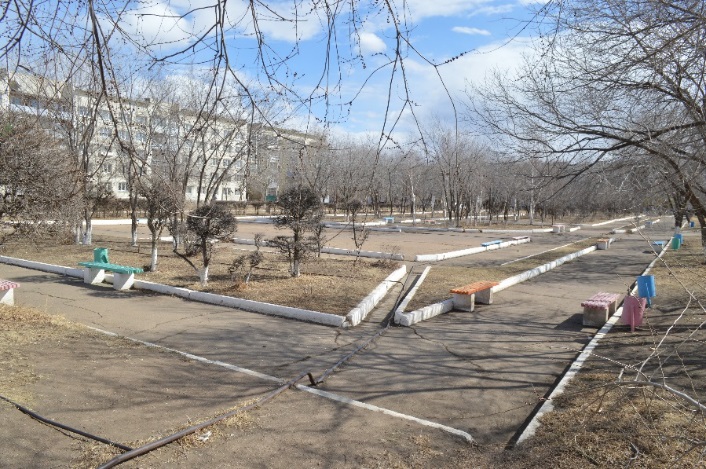 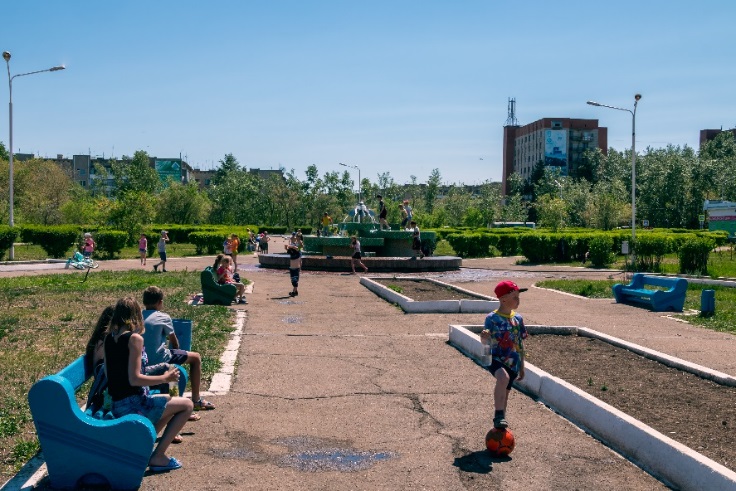 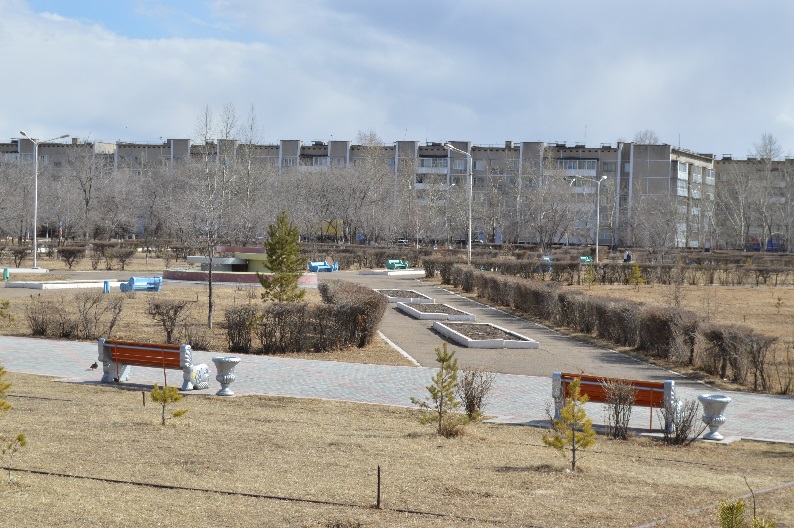 Поврежденная облицовка чаш фонтана. Имеющийся на территории детский велодром с дорожными знаками не функционировал, имел устаревшую инфраструктуру.  Покрытие дорожек и тротуаров подверглось деформации и частично разрушено. Недостаточное освещение территории. Отсутствие парковых фонарей. Недостаточность малых архитектурных форм. Отсутствие охранных мероприятий, системы видеонаблюдения. Отсутствие современных, безопасных, востребованных объектов отдыха. Эти и другие антипоказатели легли в основу инициативы жителей города и общественности по реконструкции сквера им. Покровского С.С. Было принято решение о включение данной территории в рейтинговое голосование и проведение благоустройства.
Цель проекта: 
создание  благоприятных, комфортных, безопасных и доступных условий для отдыха горожан, сохранение истории города.
Задача проекта: 
завершение реконструкции центральной части города, формирование позитивного имиджа города, с учетом потребностей жителей в том числе детей и маломобильных групп населения.
Стратегическая цель: создание условий и предпосылок для повышения качества жизни населения.
Жители 
города
51451 человек, гости города – около 10000 человек, которые получат эстетическое и культурное наслаждение при посещении общественной территории.
Администрация городского поселения «Город Краснокаменск»
реализация мероприятий по благоустройству общественных пространств окажет позитивное влияние на жителей, вселит уверенность в стабильном развитии градообразующего предприятия и города, привлечет  туристов в город и повысит его  инвестиционную привлекательность.
ПАО «ППГХО 
им. 
Е.П. Славского»
сквер, как историческое место, сохраняет идентичность и основную ценность предприятия. 
На градообразующем предприятии сегодня трудятся более 5000 горожан.
Интересанты проекта
Волонтёры и добровольцы
воплощение  в жизнь идеи об установлении на общественной территории знака признательности и любви к городу.
Представители бизнеса
получат возможность установить на территории сквера нестационарные торговые объекты для продажи прохладительных напитков, мороженного и сладостей в летний период времени. Намерения высказывают 3 индивидуальных предпринимателя, готовых трудоустроить 6 человек.
Запросы горожан легли в основу концепции проекта сквера. Был определён главный потенциал для города Краснокаменска – жители, которые хотят развивать свой молодой перспективный город.
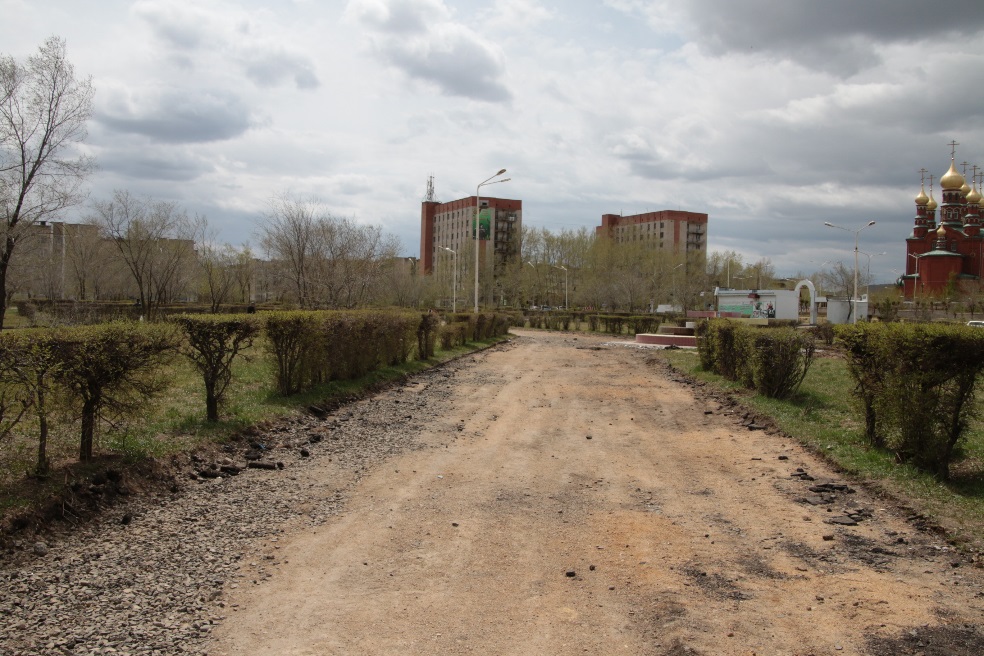 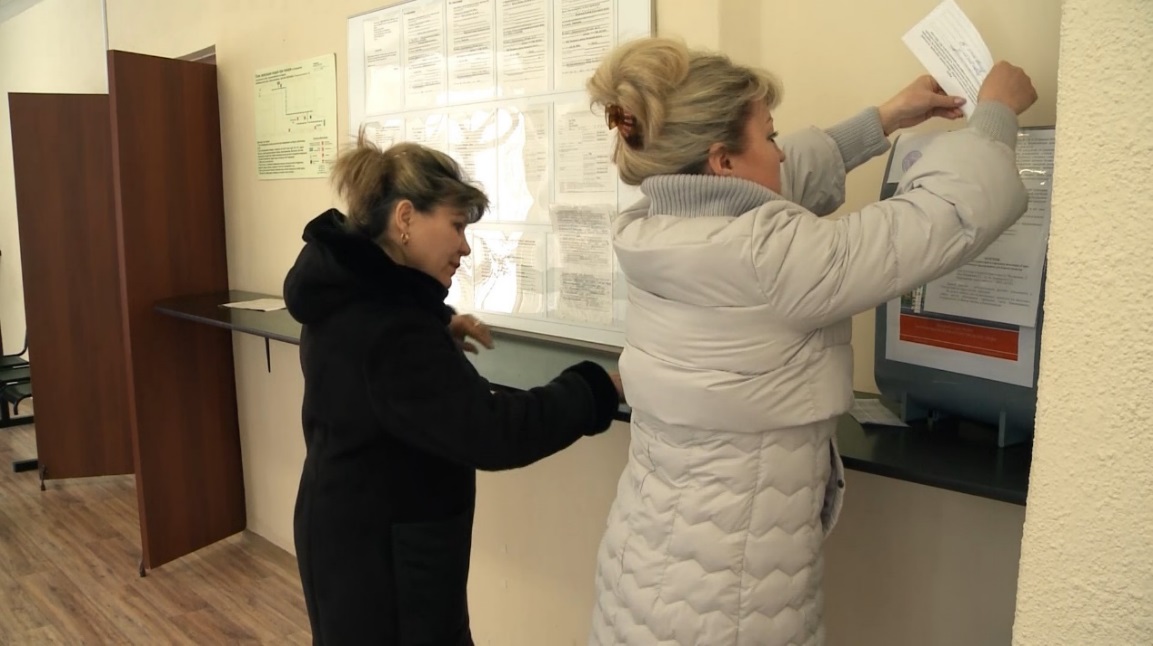 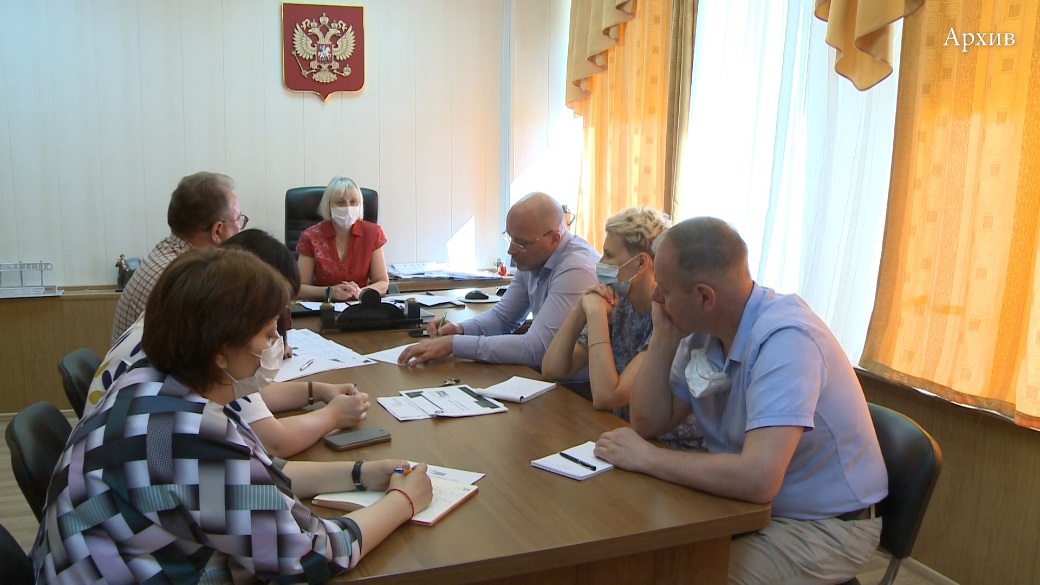 Общественное обсуждение
Рейтинговое голосование
Демонтаж старого покрытия
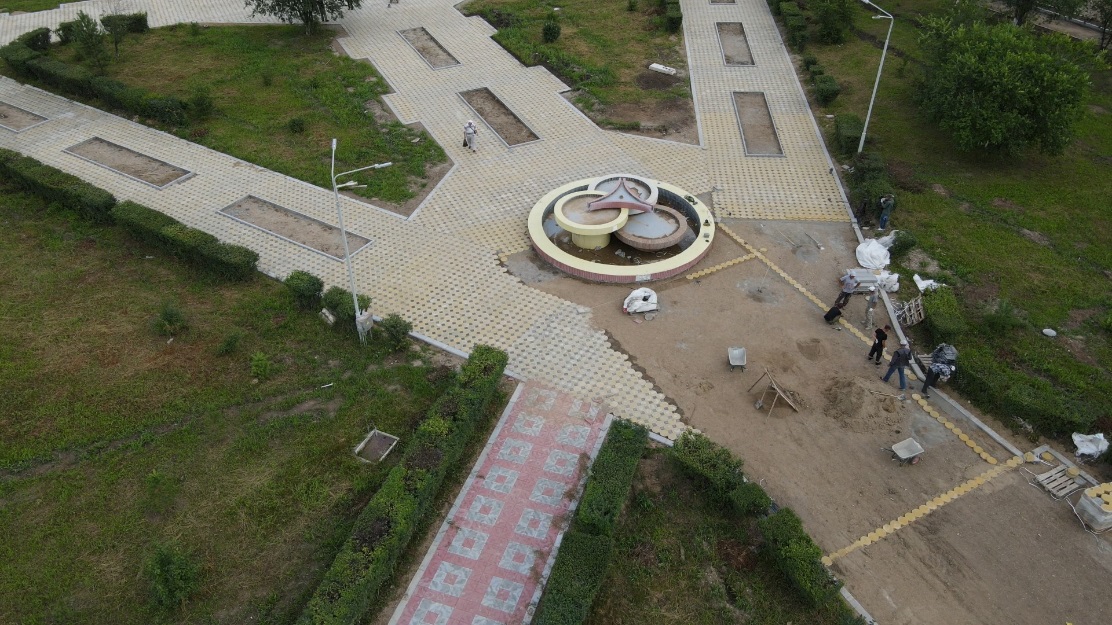 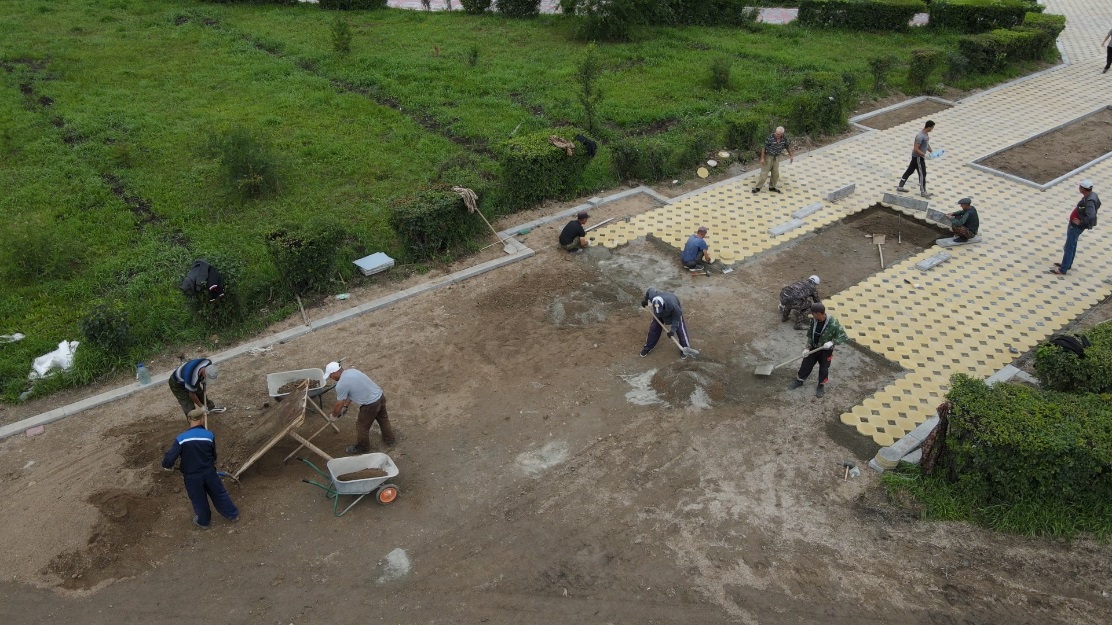 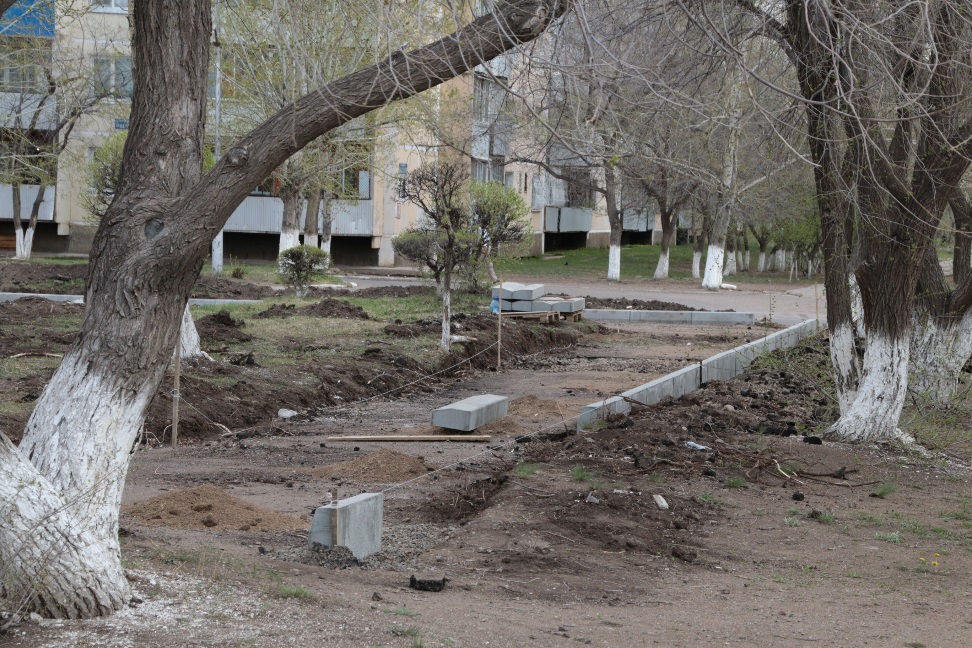 Укладка плитки
Реконструкция фонтана
Установка бордюров
Этапы реализации проекта
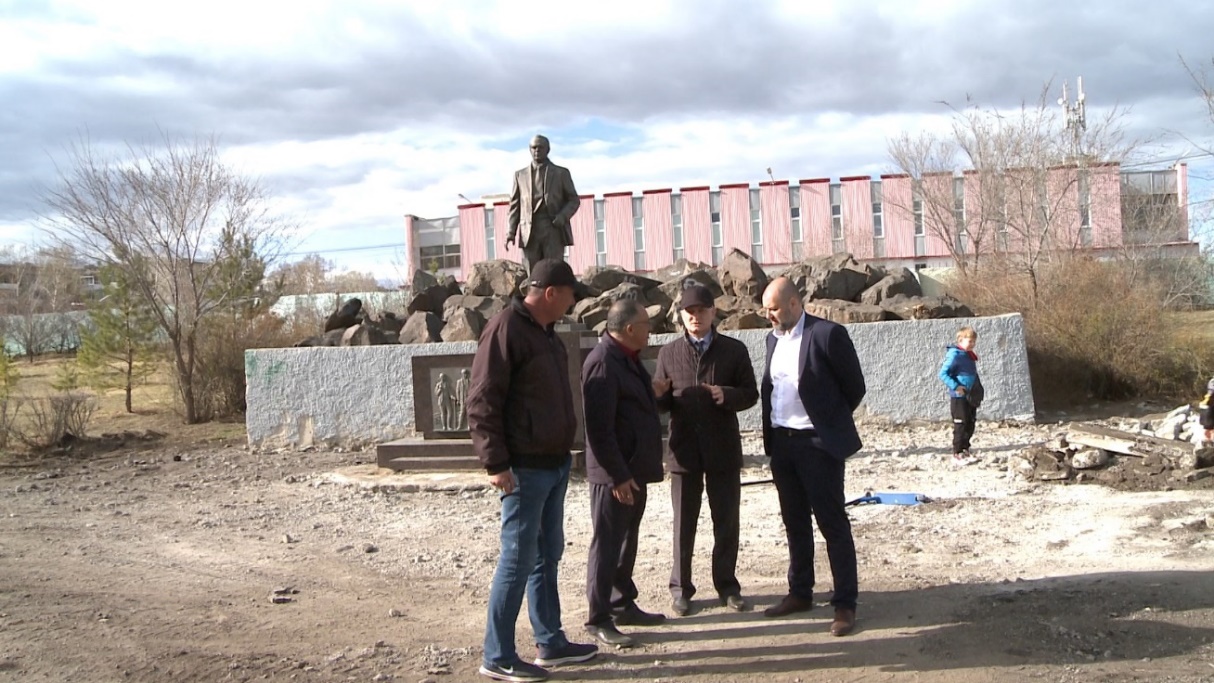 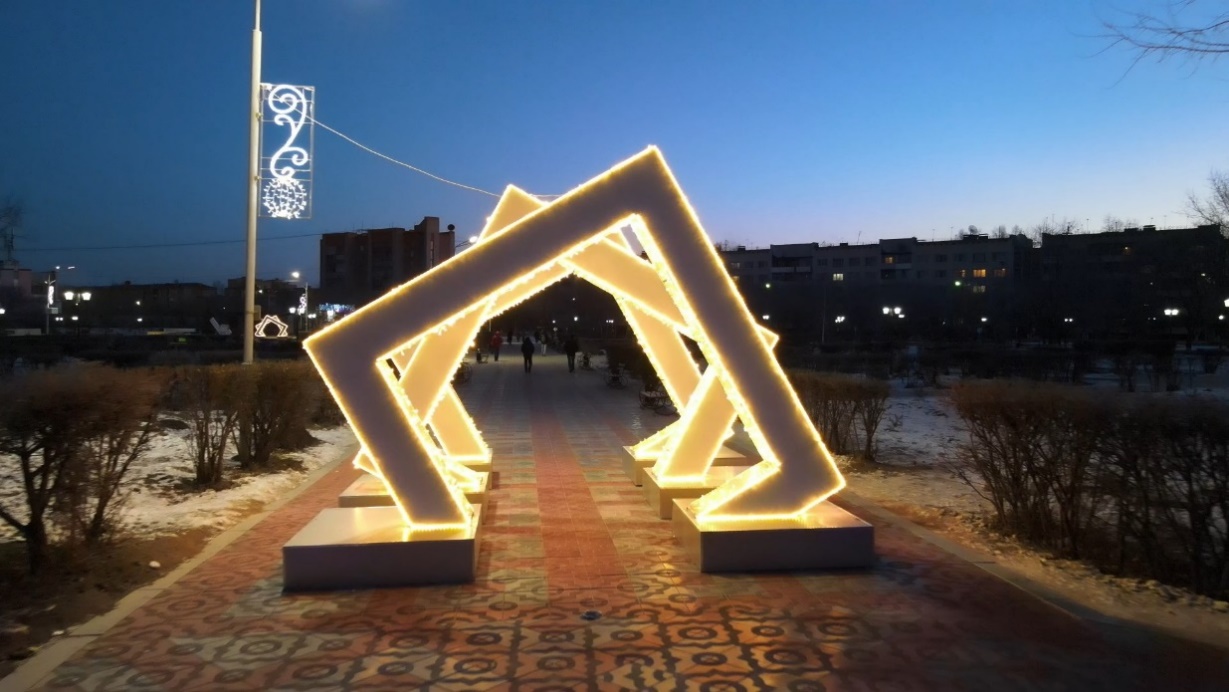 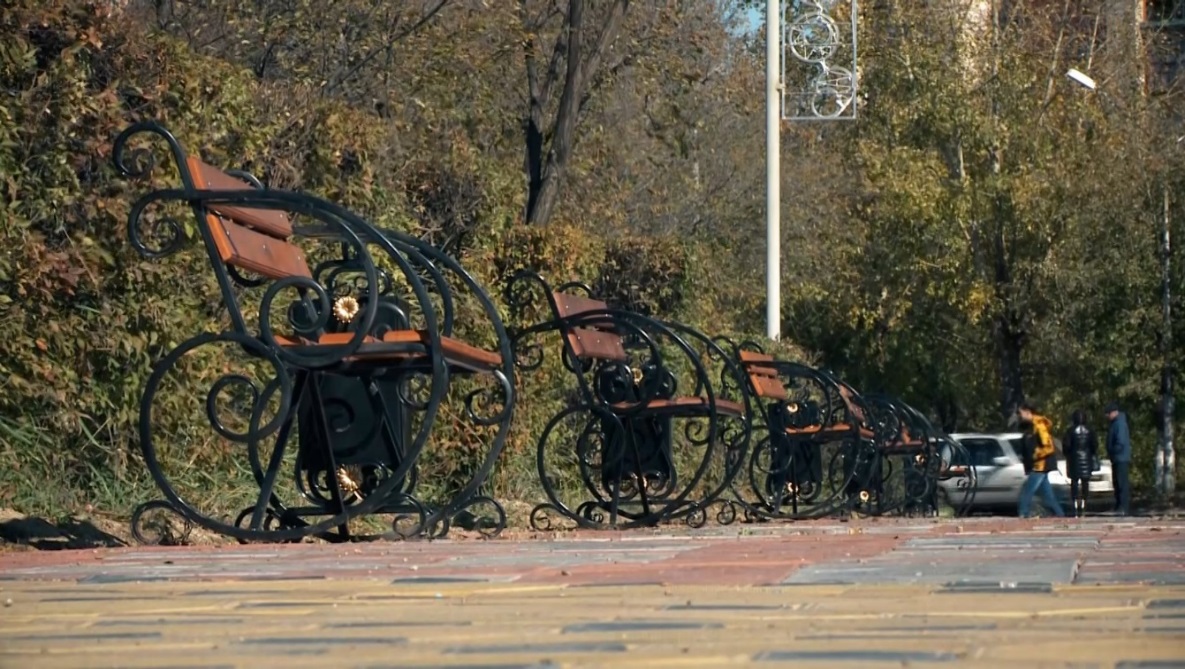 Общественный контроль
Установка малых форм
Установка арт - объектов
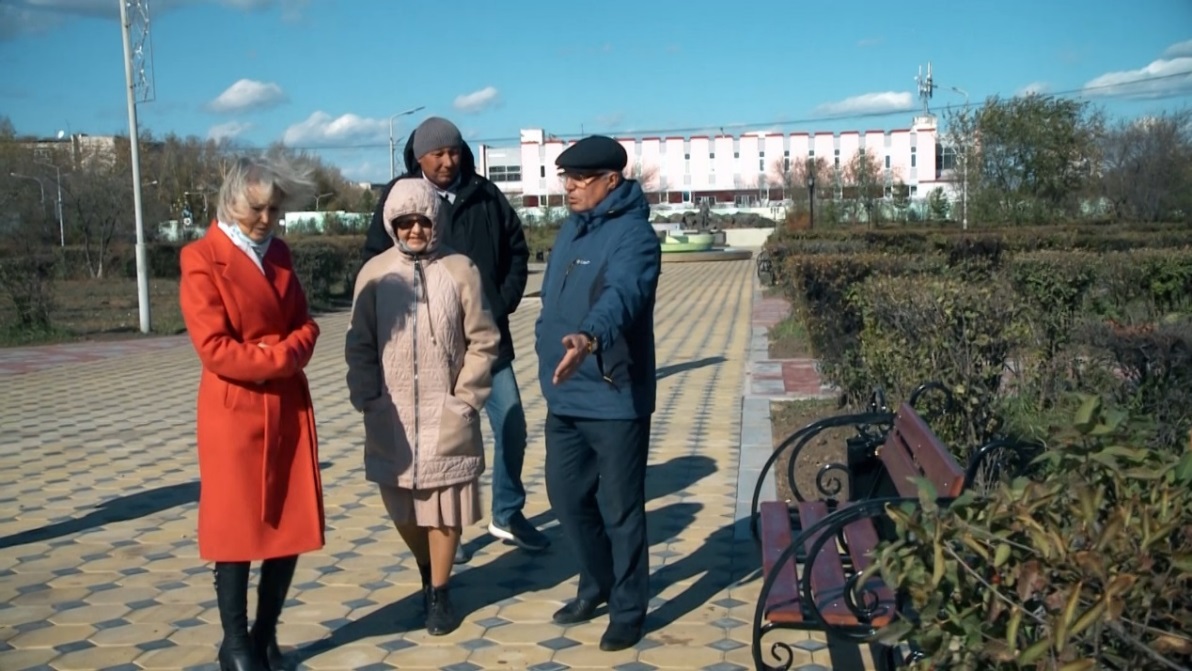 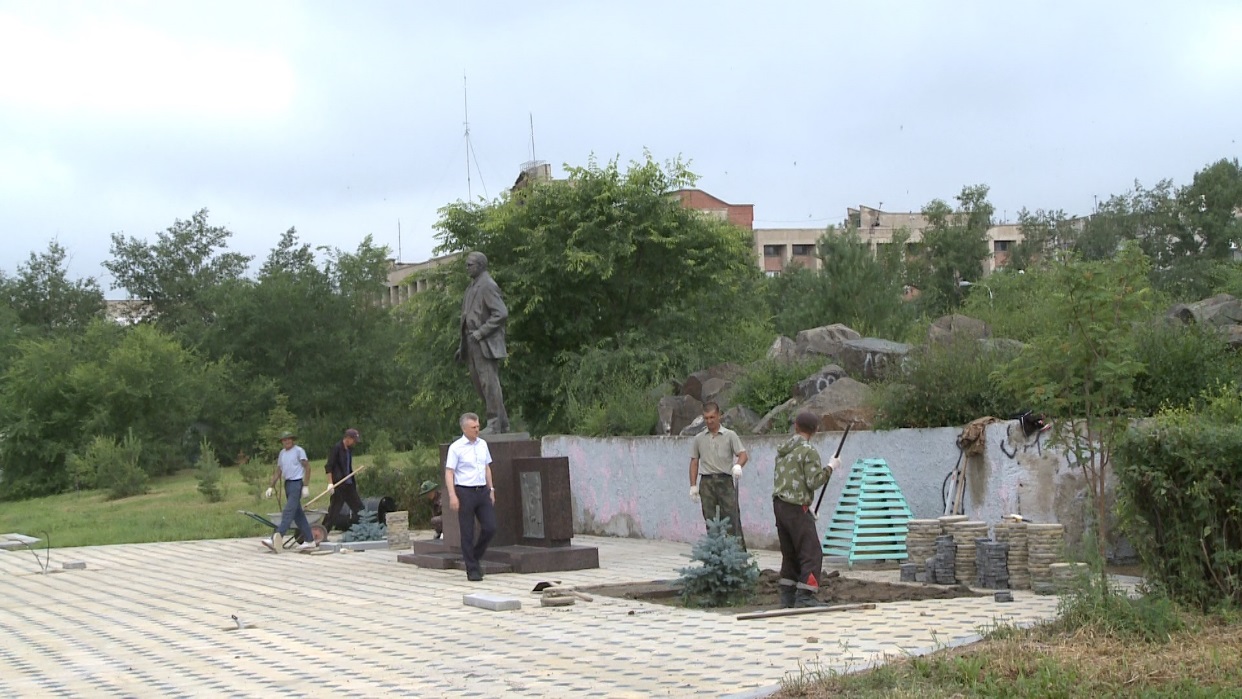 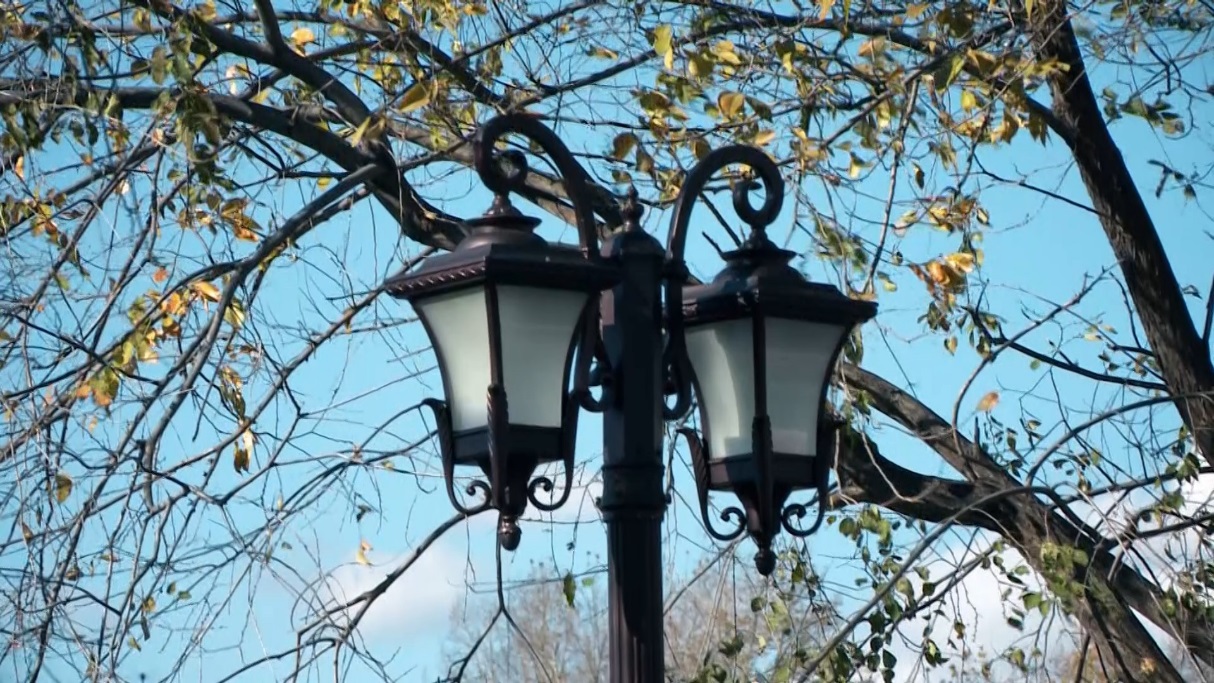 Контроль за ходом работ со стороны администрации
Посадка деревьев
Установка парковых фонарей
Этапы реализации проекта
Бюджет проекта
На комплексное благоустройство общественной территории центральной части Краснокаменска с 2018 по 2021 годы было затрачено 77,8 млн. руб., из них: 57,5 млн. руб. – средства федерального, регионального и местного бюджетов, 20,3 млн. руб. – внебюджетные источники софинансирования реализации проекта. В том числе финансирование благоустройства сквера Покровского С.С. в 2021 году составило 33,8 млн. руб., из них:
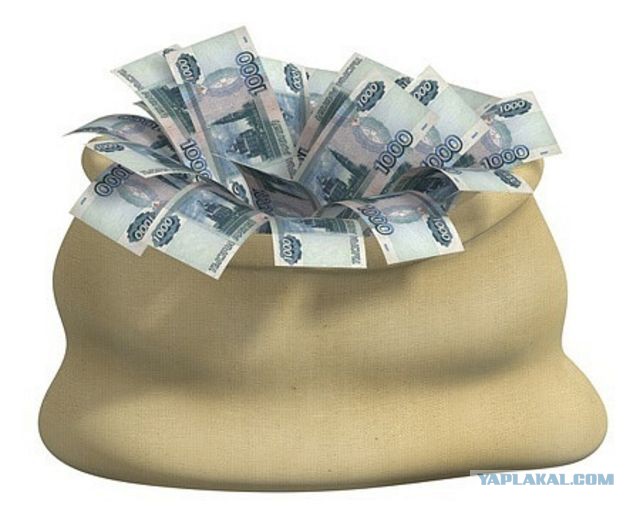 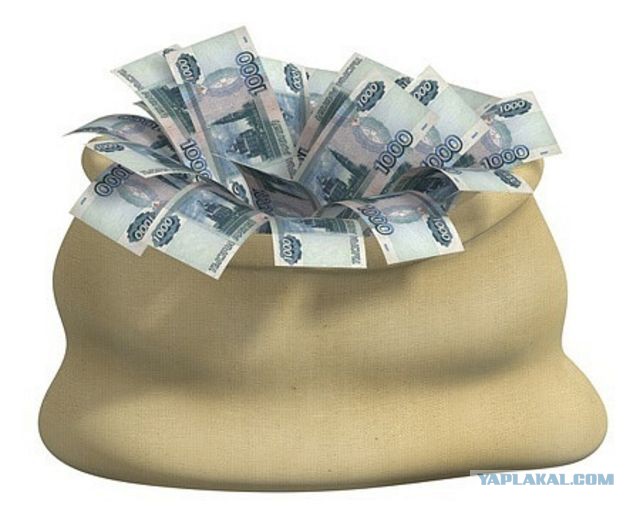 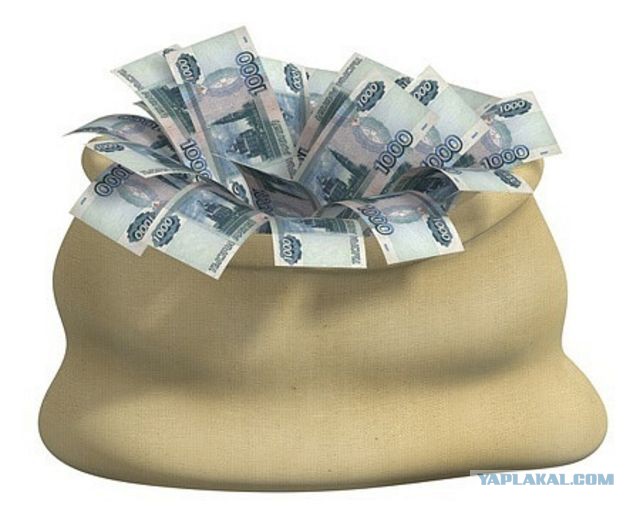 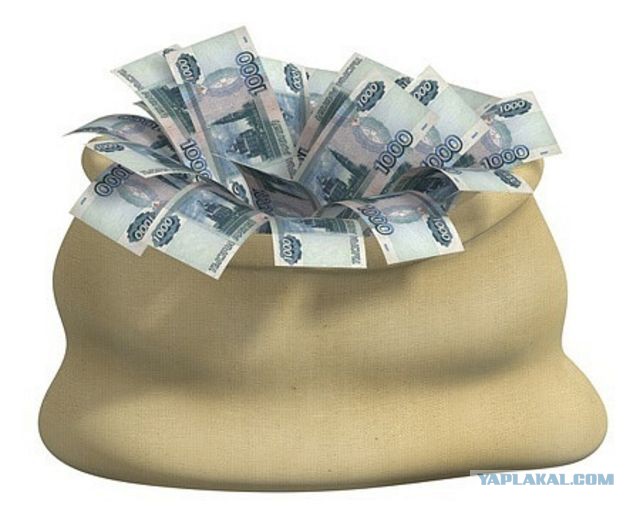 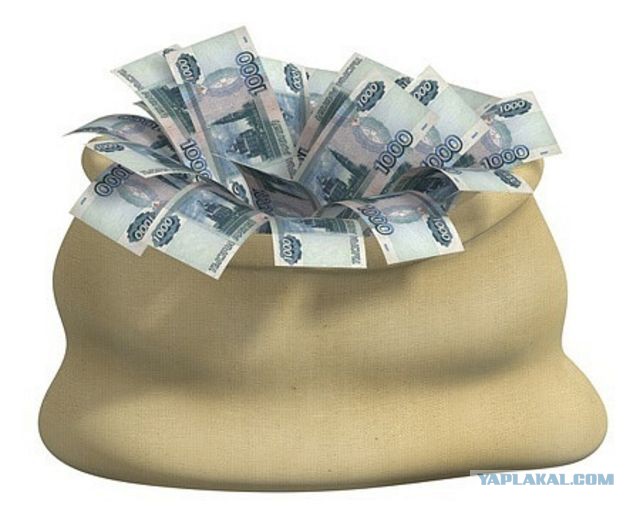 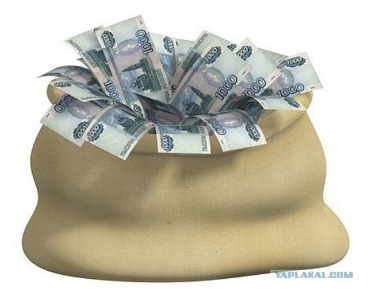 Федеральный бюджет
28,9 млн. руб.
Муниципальный бюджет
4,0 млн. руб.
Региональный бюджет
0,6 млн. руб.
Средства ППГХО 
0,2 млн. руб.
Волонтёры 
0,1 млн. руб.
Результаты  реализации проекта
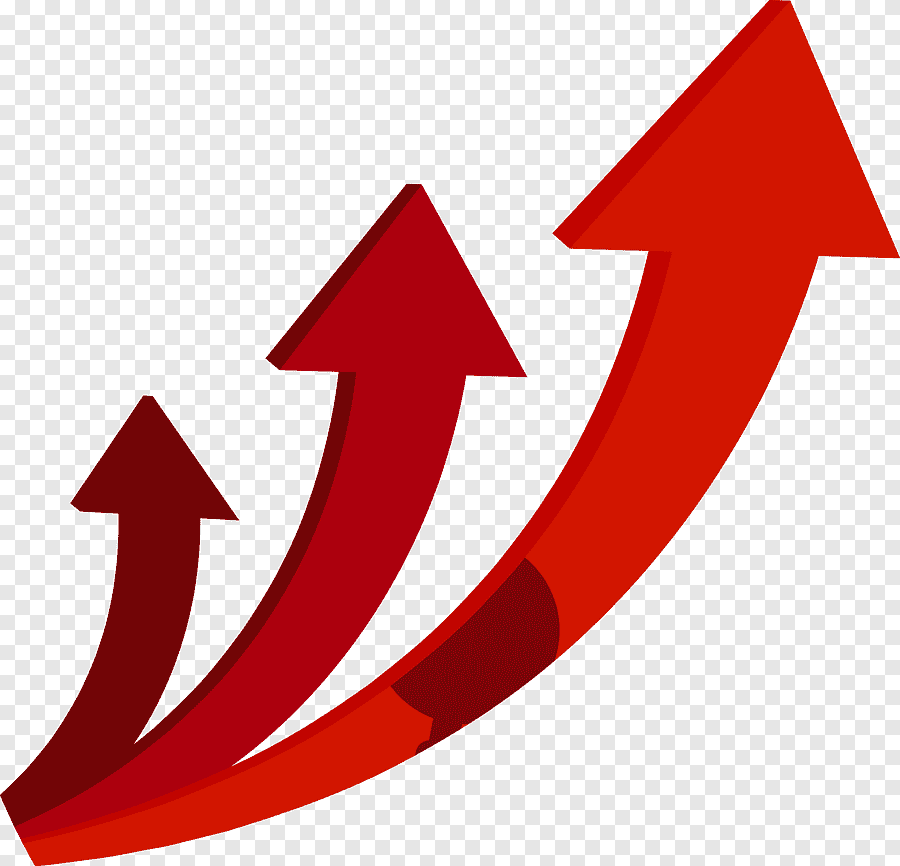 После выполнения работ по благоустройству 			                     общественных территорий цены на жилье в 			                     прилегающих многоквартирных домах 				                     увеличились в среднем на 7-10%.

			Прогноз увеличения цен на жилую 		         			недвижимость в зоне реализации проекта в 			                     среднем на 10 %, при этом увеличение                          стоимости коммерческой недвижимости составит не менее 30 % в связи с повышением инвестиционной привлекательности, как территории, прилегающей непосредственно к скверу, так и города в целом.

Свободная площадь (не занятая арендаторами) объектов коммерческого назначения отсутствует. Имеется возможность размещения нестационарных торговых объектов.

В зоне пешей доступности от проектируемых мероприятий комплексного благоустройства территории, заброшенные или неэффективно используемые объекты капитального строительства отсутствуют.

Прогноз количества созданных рабочих мест на территории сквера и прилегающей территории – 10.

Проходимость и посещаемость сквера до его благоустройства составляла около 23000 человек, после благоустройства общественной территории прогнозно посещаемость увеличится на 30% и составит около 30000 человек. Сквер также станет интересен для посещения гостями города и туристами
Вместе с преобразованием облика города наблюдается улучшение общей психологической атмосферы в местном сообществе, активизация общения между людьми
 (в том числе представляющими разные поколения), повышение уровня доверия к органам власти, изменение отношения людей к своей жизни и месту своего проживания.
Тумашева Татьяна Петровна, 
                                            начальник отдела строительства и ЖКХ      		                         Администрации  городского     поселения                                                                   		      «Город  Краснокаменск» 			                     		      стаж работы в сфере строительства более    		           	     40 лет, стаж работы в атомной отрасли 25 лет.
	                         Роль: ответственный 	за подготовку и 		   	      реализацию практики.
Мудрак Игорь Георгиевич, 
                                            Глава городского     		                              		      поселения «Город Краснокаменск»
                                            Роль: контроль за реализацией практики
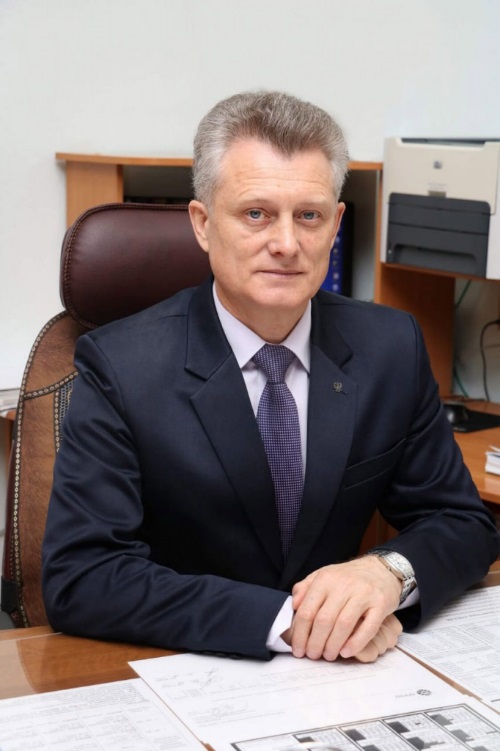 Стародубов Виктор Дмитриевич, 
                                             директор   ООО «Энергострой»
                                             Роль: исполнитель работ
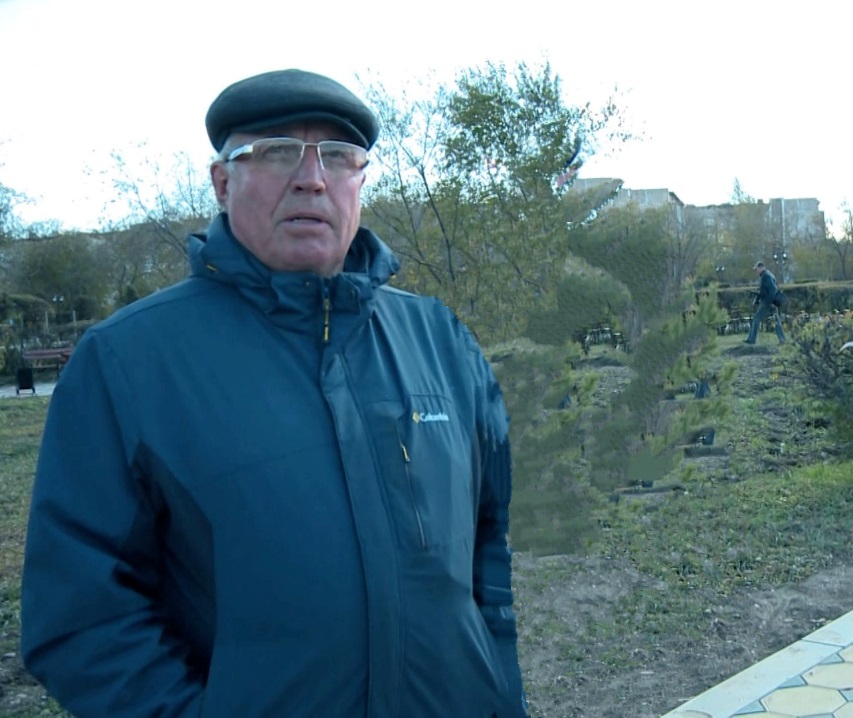 Команда практики
Перспектива реализации  практики
Город  получил современную благоустроенную площадь. Это место, где краснокаменцы вместе проводят время, общаются и получают массу позитивных  эмоций. Реконструкцией сквера им. Покровского С.С. завершена реконструкция комплекса общественных пространств в центре города. Уровень удовлетворенности качества городской среды в Краснокаменске на основе проведенного органами местного самоуправления анализа мнения граждан в 2021 году достиг максимального результата в 99,9%.
Город – это МЫ, МЫ - ДОМА, с гордостью говорят краснокаменцы. Город - это дом, и жители хотят его развивать. Краснокаменск – это город комфорта. В перспективе, благодаря реализуемой муниципальной программе по формированию комфортной городской среды и поддержке со стороны ГК «Росатом», АО «АРМЗ» на территории города будут благоустроены все общественные территории.
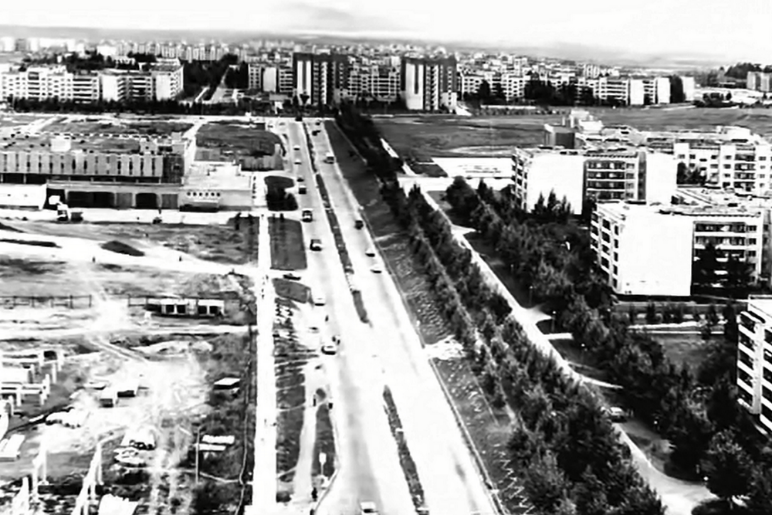 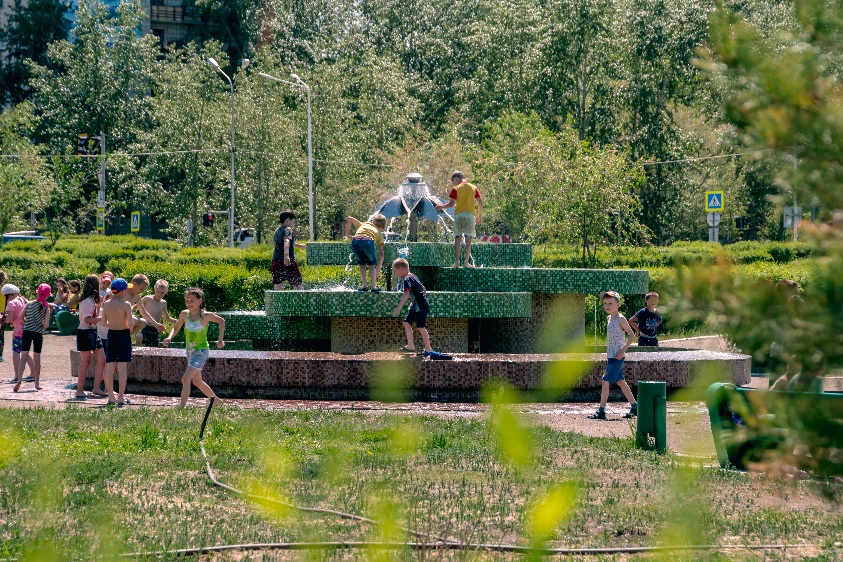 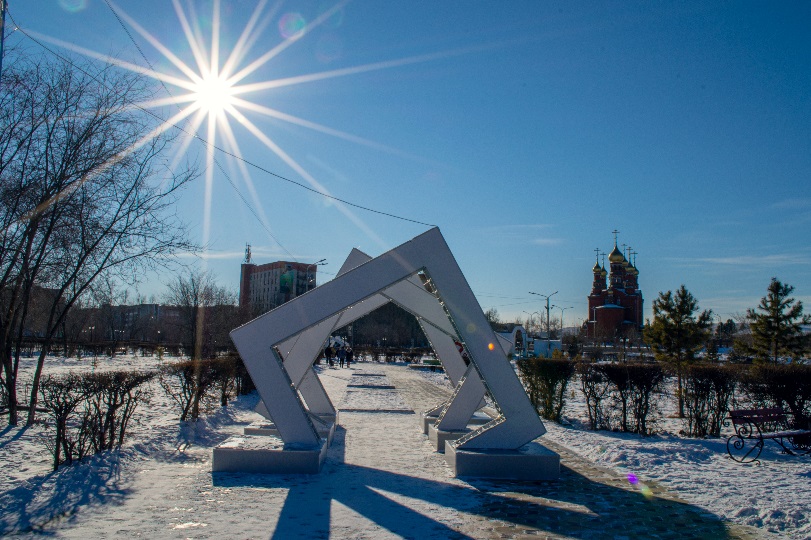 Администрация городского поселения «Город Краснокаменск»
674674, Забайкальский край, Город Краснокаменск, 505
Сайт: красно-каменск.рф
adm.krasnokamensk@mail.ru
8(30245)2-81-55